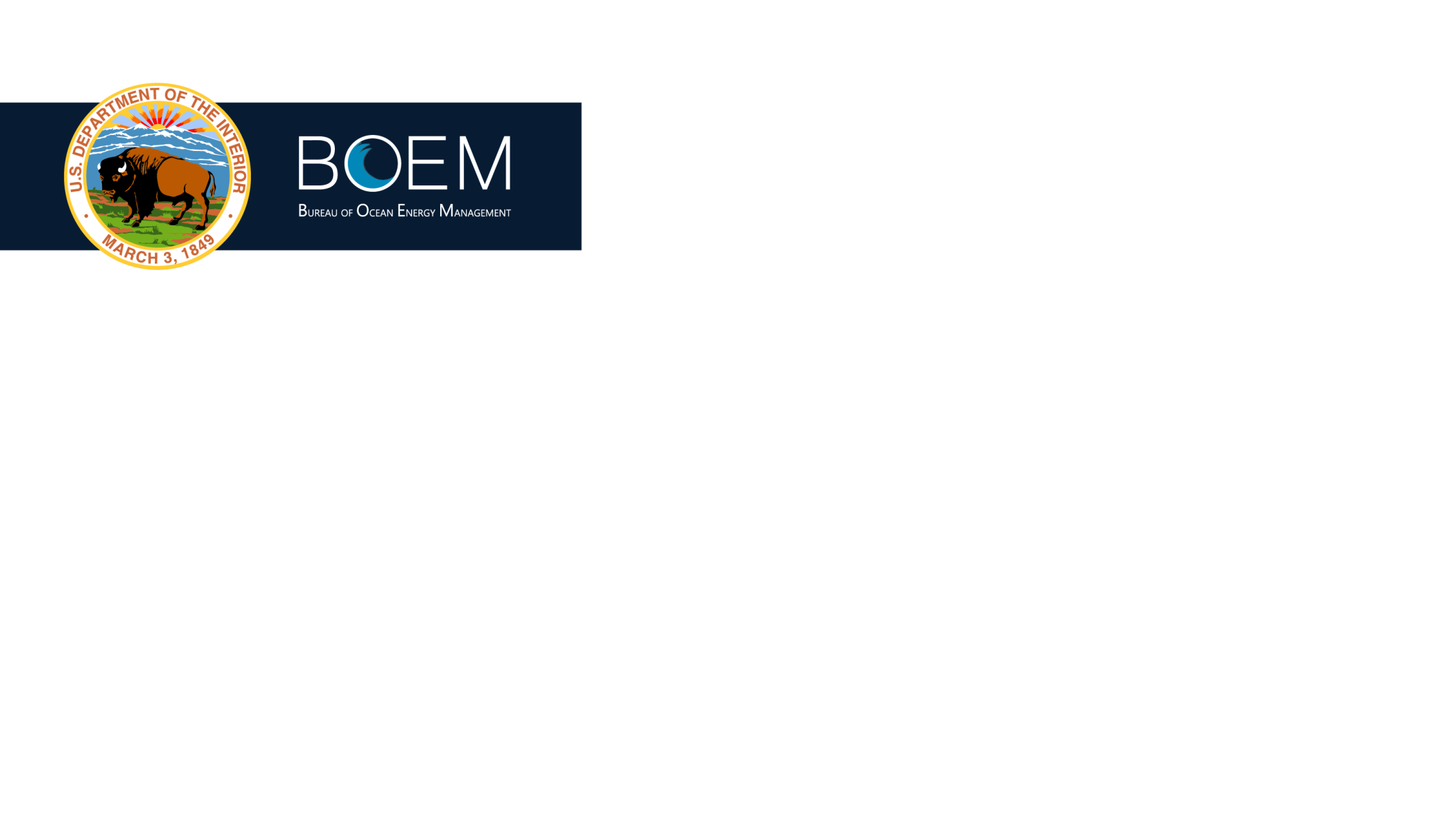 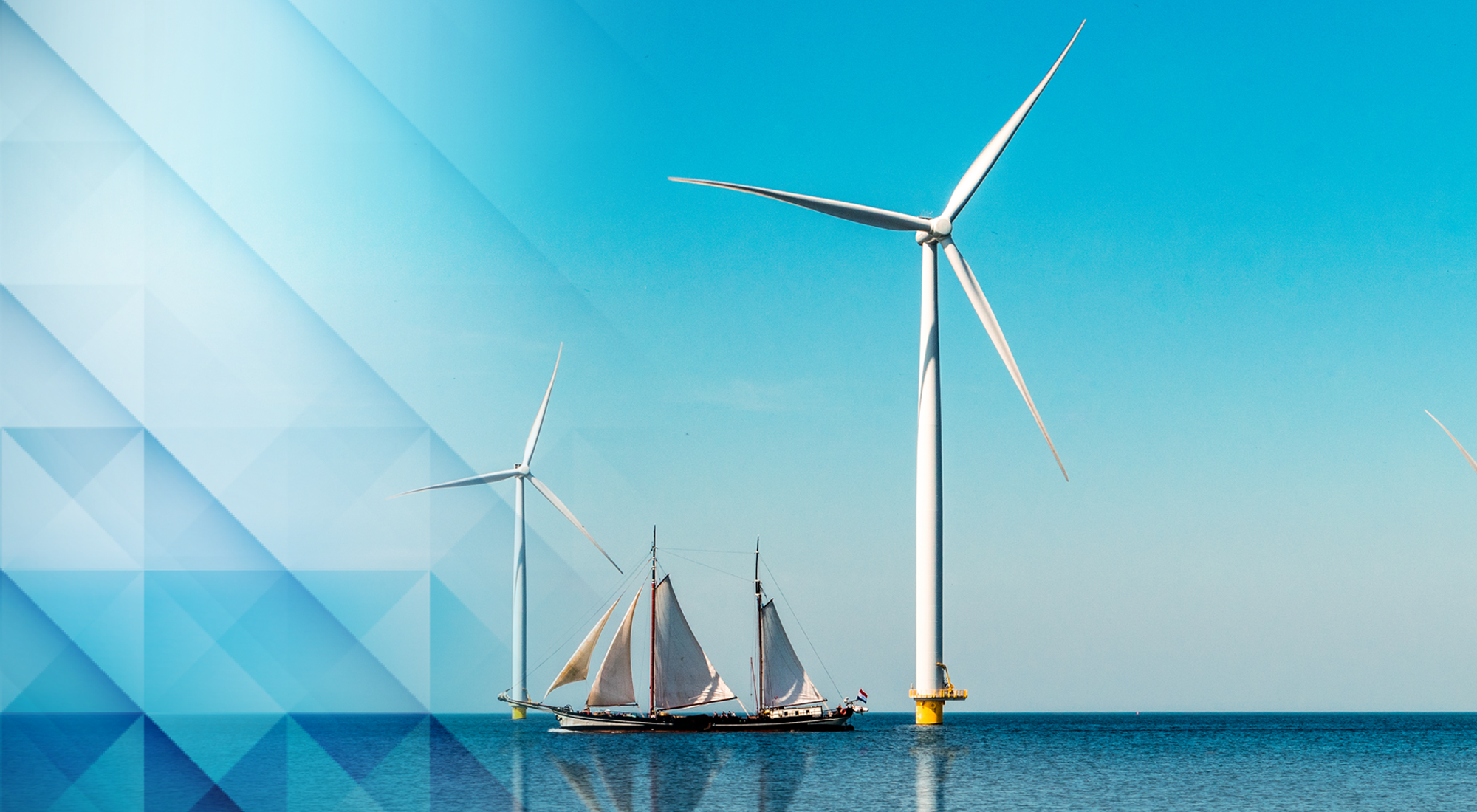 Offshore Energy and Minerals
in the Blue Ocean Economy
James Bennett
Chief, Office of Renewable Energy Programs
Mid-Atlantic Blue Ocean Economy 2030
West Long Branch, NJ  |  October 12, 2017
Outer continental shelf planning areas
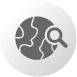 National:  5-Year Leasing Plan, Natural Gas Demand, Alternative OCS Use
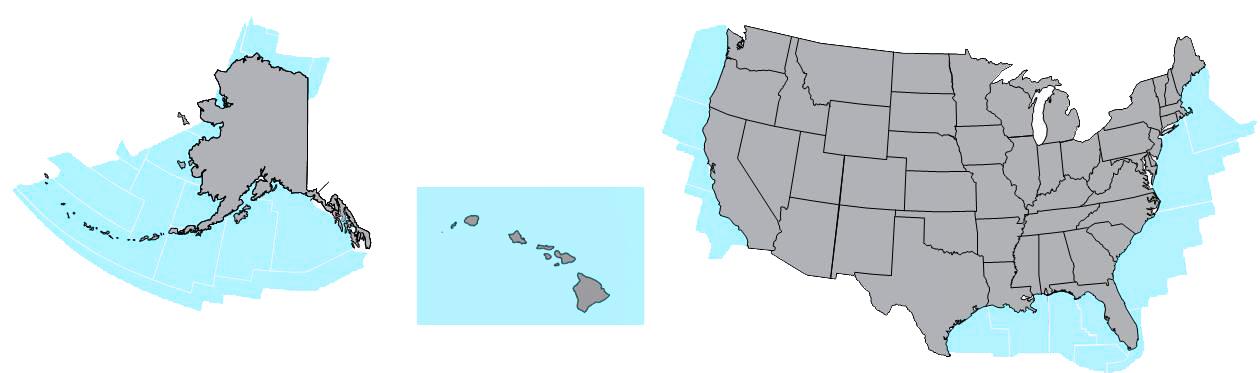 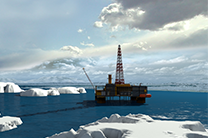 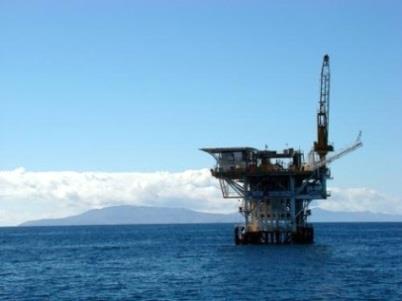 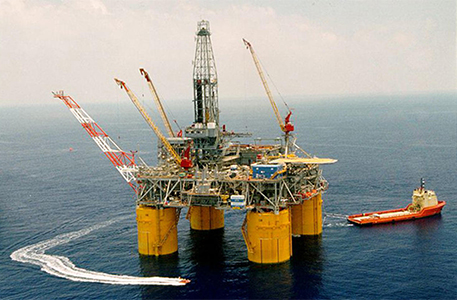 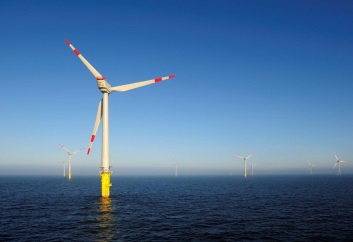 Alaska OCS
Pacific OCS
Gulf of Mexico OCS
Atlantic OCS
Bureau of Ocean Energy Management
www.boem.gov
2
BOEM’s three program areas
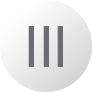 Bureau of Ocean Energy Management
www.boem.gov
3
Oil & Gas  |  Meeting National Energy Needs
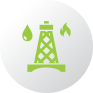 3,000+ active oil and gas leases
18% of domestic oil, 4% of domestic natural gas production in FY2016
Significant economic benefits: 
Employment (315,000 jobs)
U.S. Treasury revenue
Local tax revenue
~ $ 2.8 billion in leasing revenues in FY2016
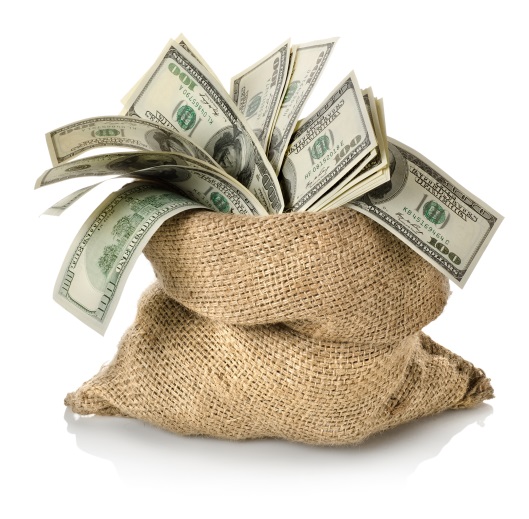 Bureau of Ocean Energy Management
www.boem.gov
4
Oil & Gas  |  Activities in the mid-Atlantic
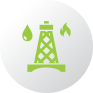 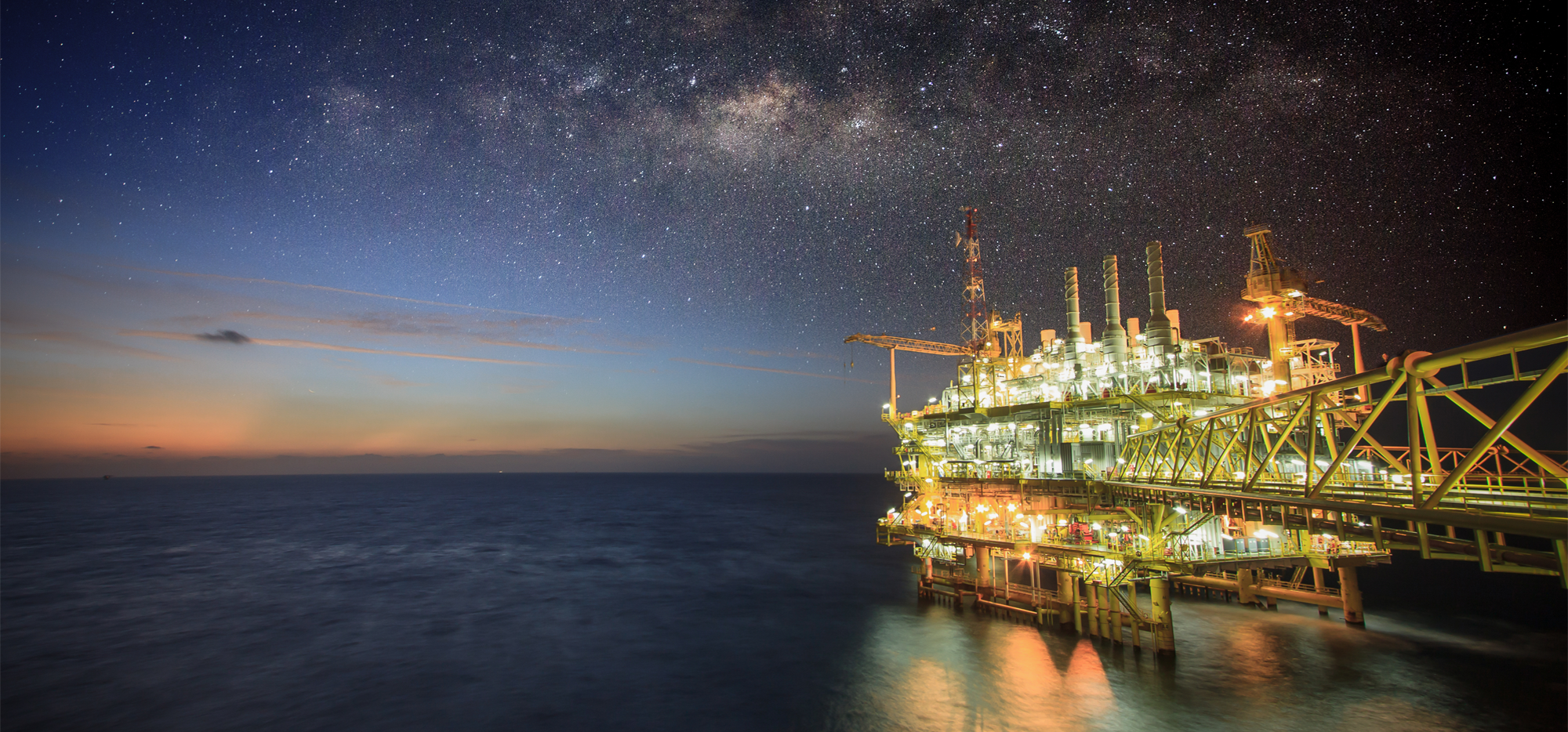 Seven Geological and Geophysical (G&G) permits
~2.4 billion barrels of undiscovered technically recoverable oil resources and 24.63 trillion cubic feet of natural gas
Bureau of Ocean Energy Management
www.boem.gov
5
Marine minerals  |  RESTORATION
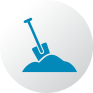 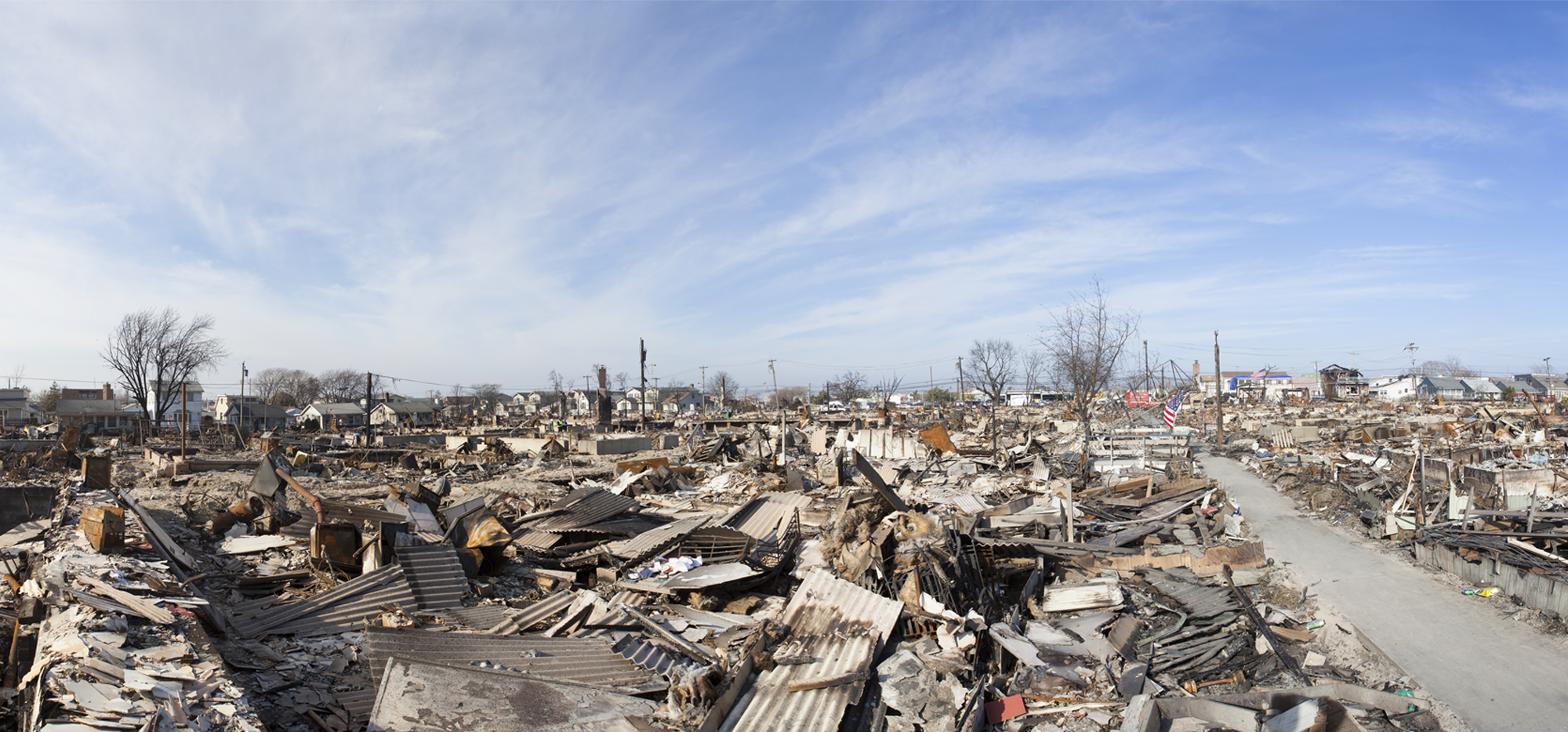 OCS sand used in New Jersey, Virginia, Maryland 
Post-Hurricane Sandy, beach nourishment projects saved $ 1.3 billion in damages
Bureau of Ocean Energy Management
www.boem.gov
6
Marine minerals  |  current trends
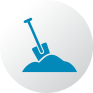 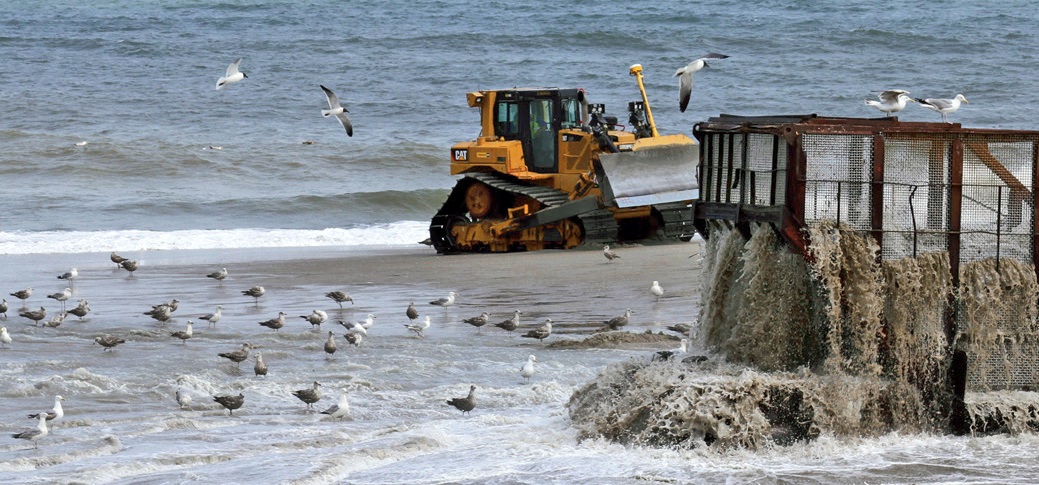 Long-term planning
Evolving dredge technology:  larger capacities, deeper water depths
Bureau of Ocean Energy Management
www.boem.gov
7
Renewable energy  |  Atlantic ocs activities
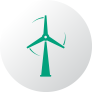 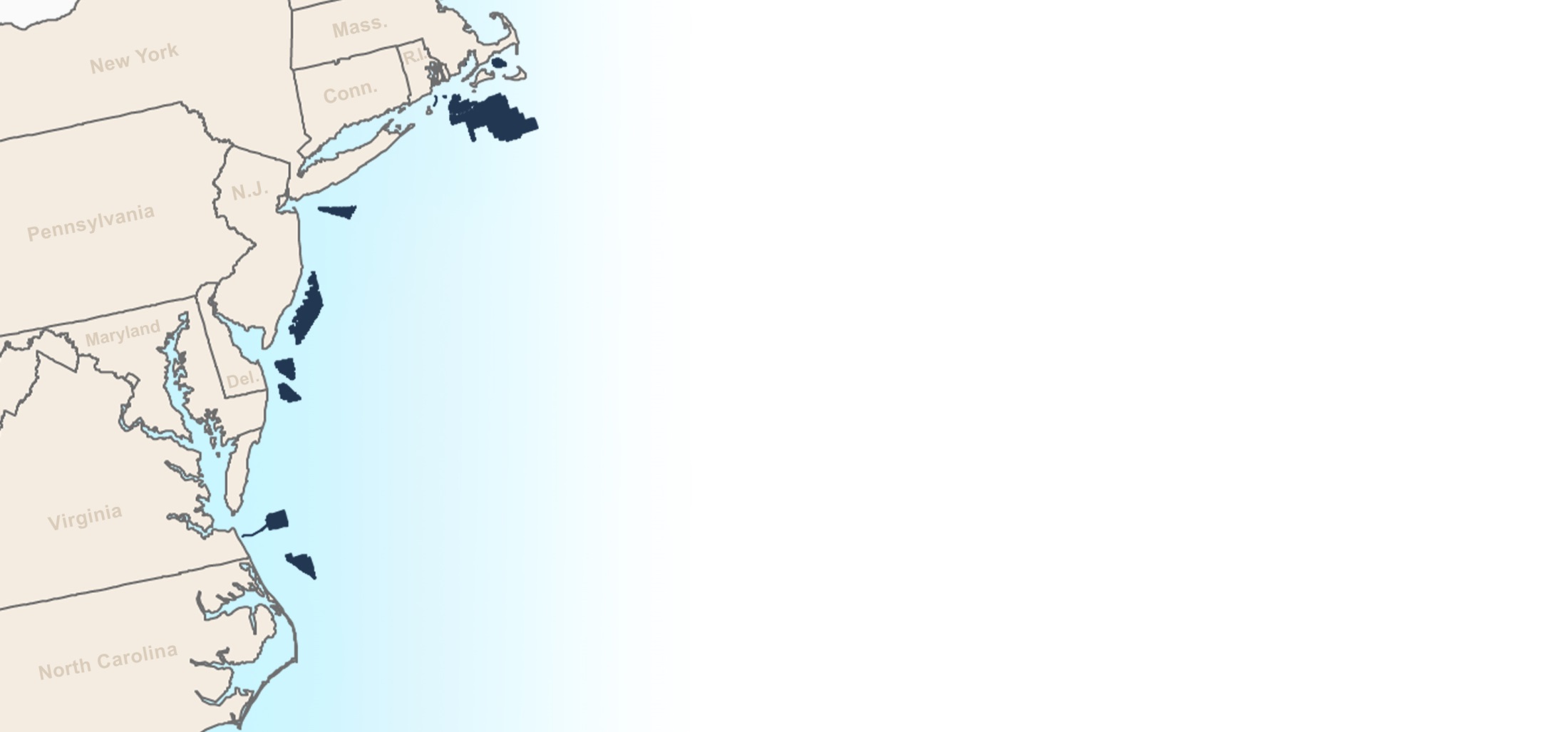 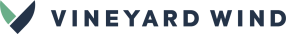 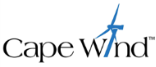 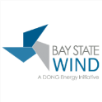 Massachusetts
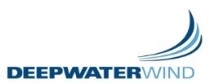 Rhode Island / Massachusetts
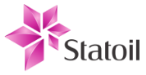 New York
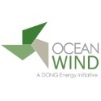 New Jersey
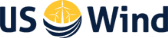 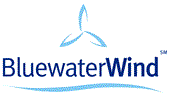 Delaware
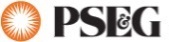 Maryland
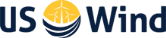 Virginia
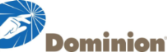 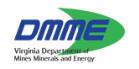 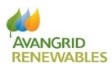 North Carolina
Bureau of Ocean Energy Management
www.boem.gov
8
Renewable energy  |  offshore wind power
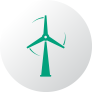 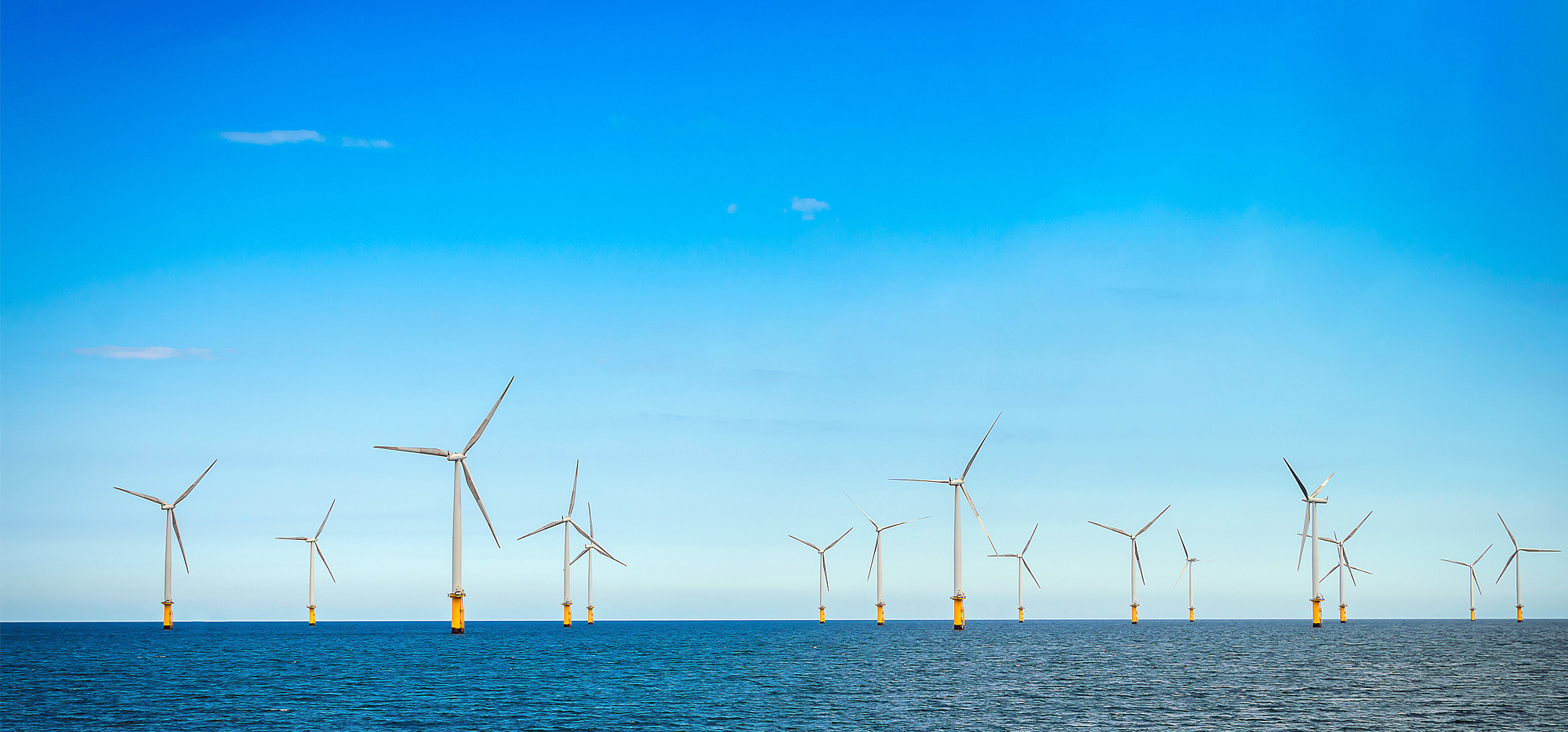 >8.45 GW potential generation capacity in Mid-Atlantic 
$ 67.2 million from renewable energy lease auctions 
Job creation
Bureau of Ocean Energy Management
www.boem.gov
9
Renewable energy  |  current trends
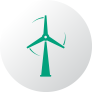 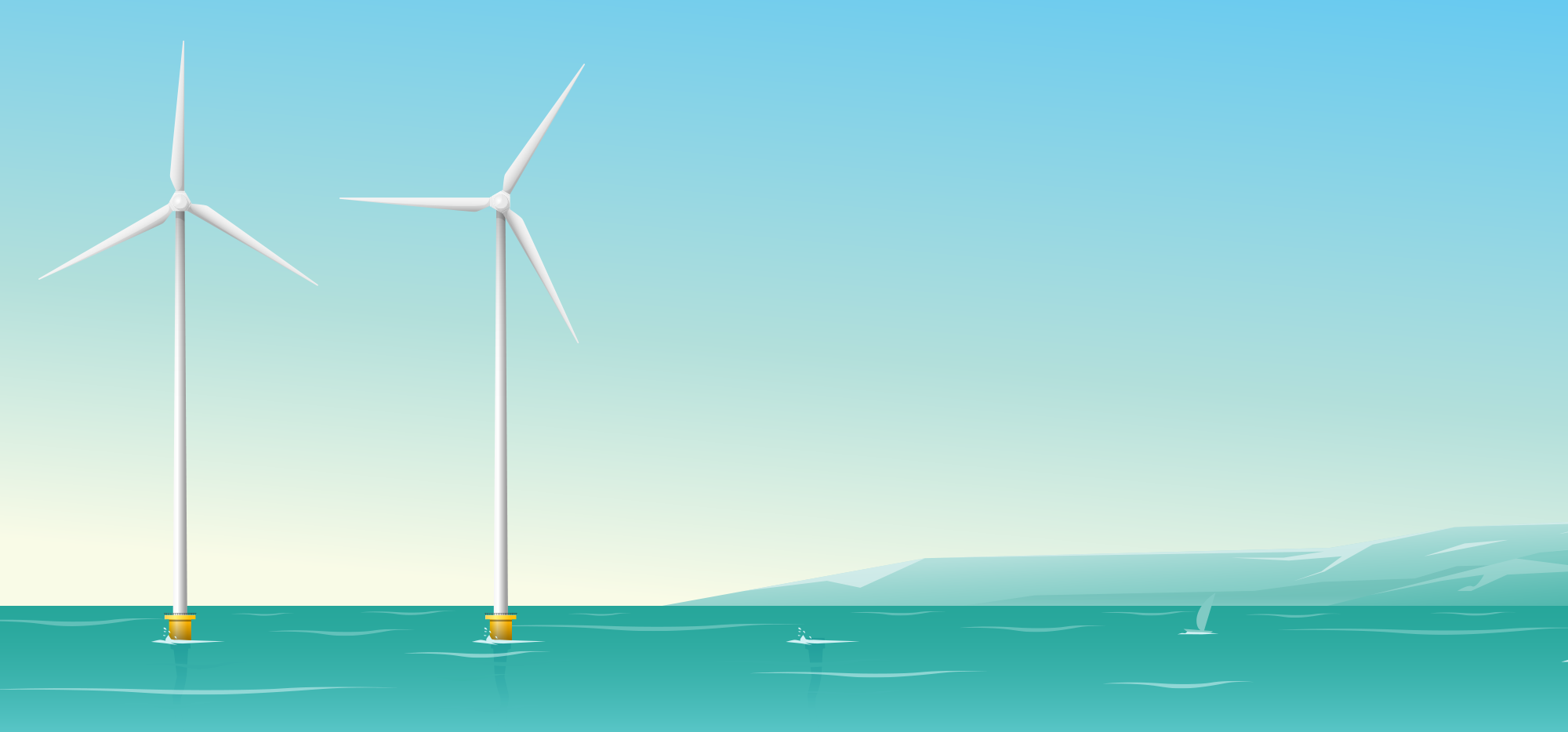 Turbine size continues to grow
Lower cost
Floating turbine technology
Power purchase agreements
Bureau of Ocean Energy Management
www.boem.gov
10
Renewable energy  |  Milestones
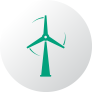 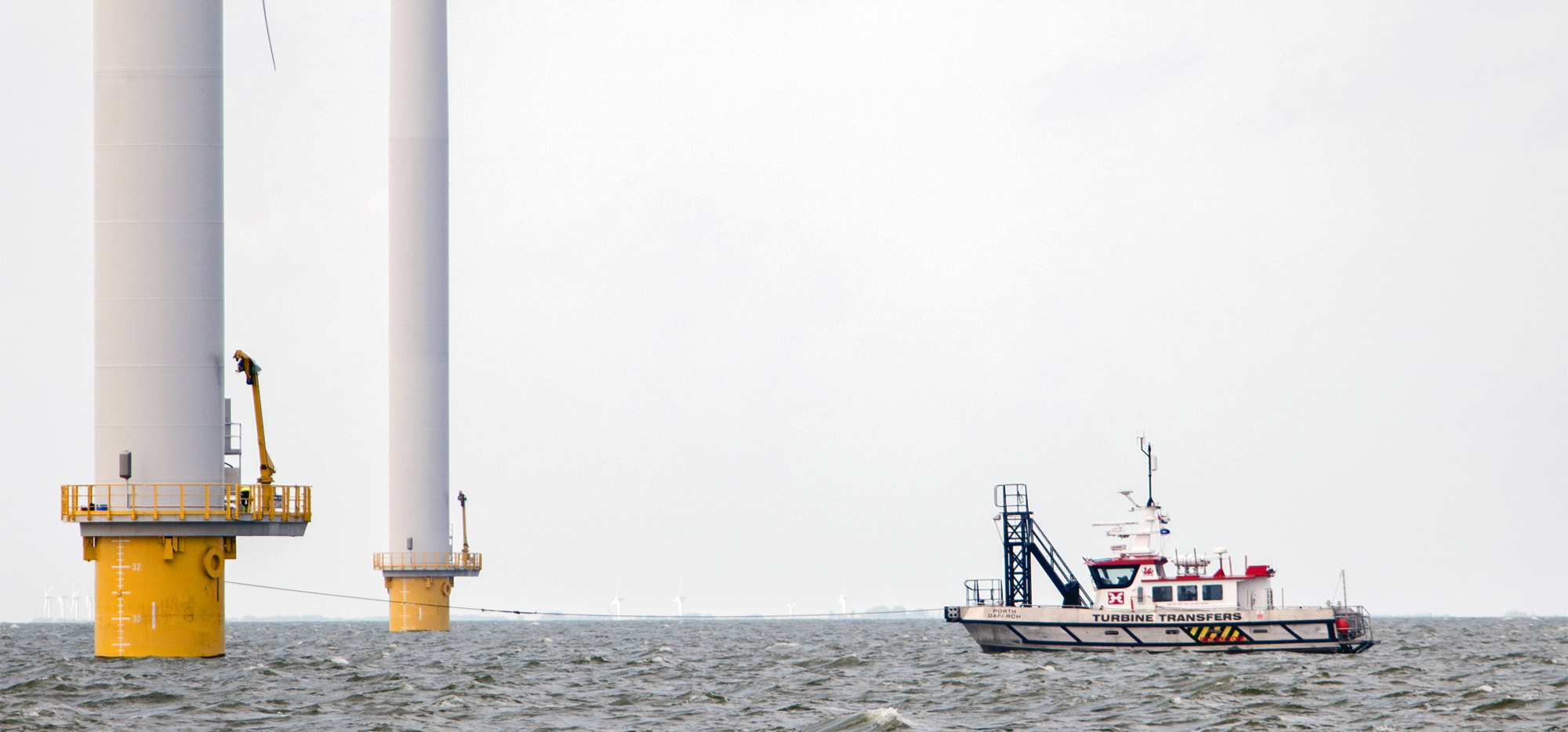 End of 2017, first Construction and Operations Plan 
10 years could see 12 wind farms built
Bureau of Ocean Energy Management
www.boem.gov
11
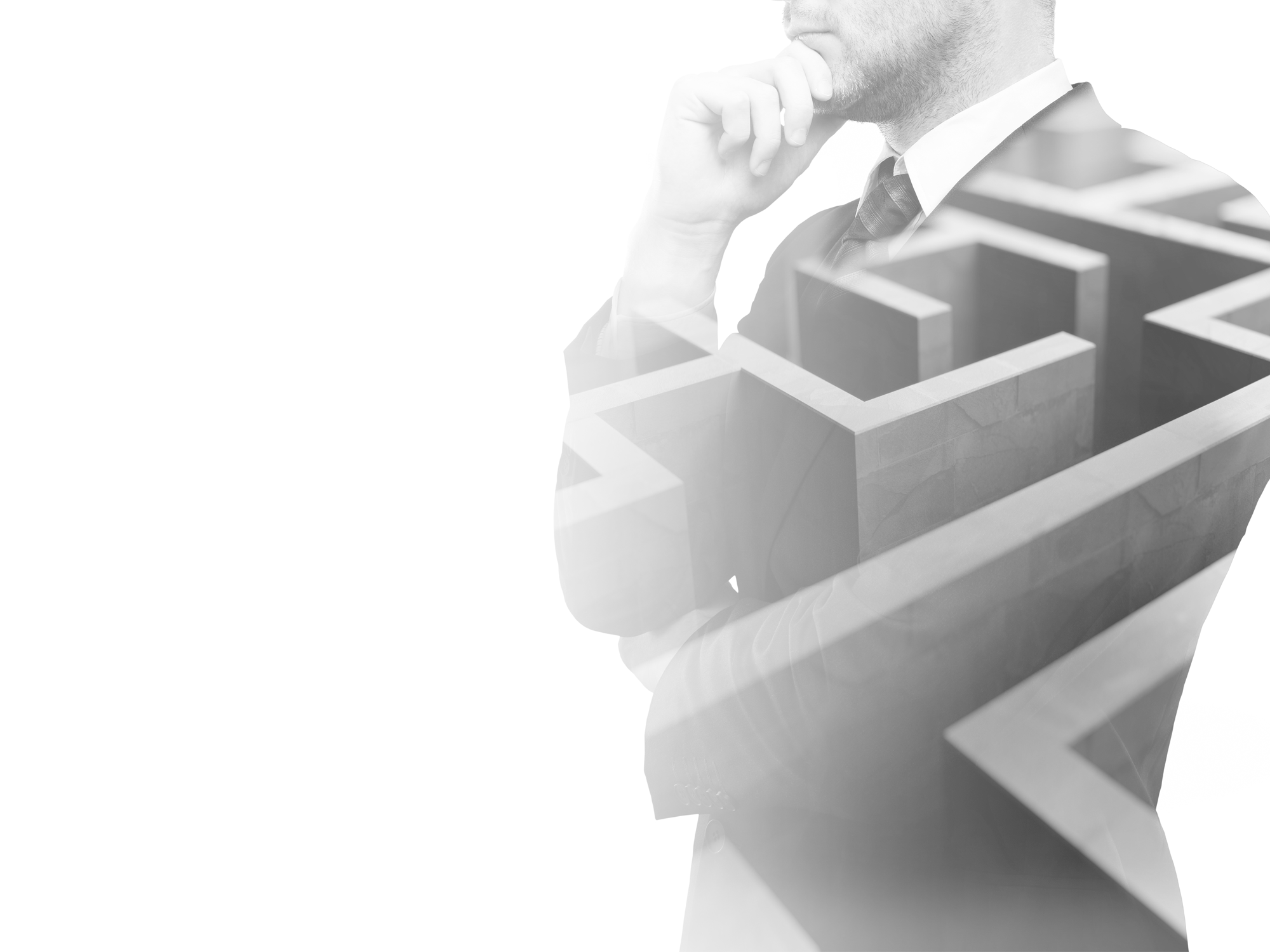 BOEM Challenges
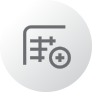 Stakeholder engagement
Space-use conflicts
Safety
Best available science
Monitoring and mitigation
Bureau of Ocean Energy Management
www.boem.gov
12
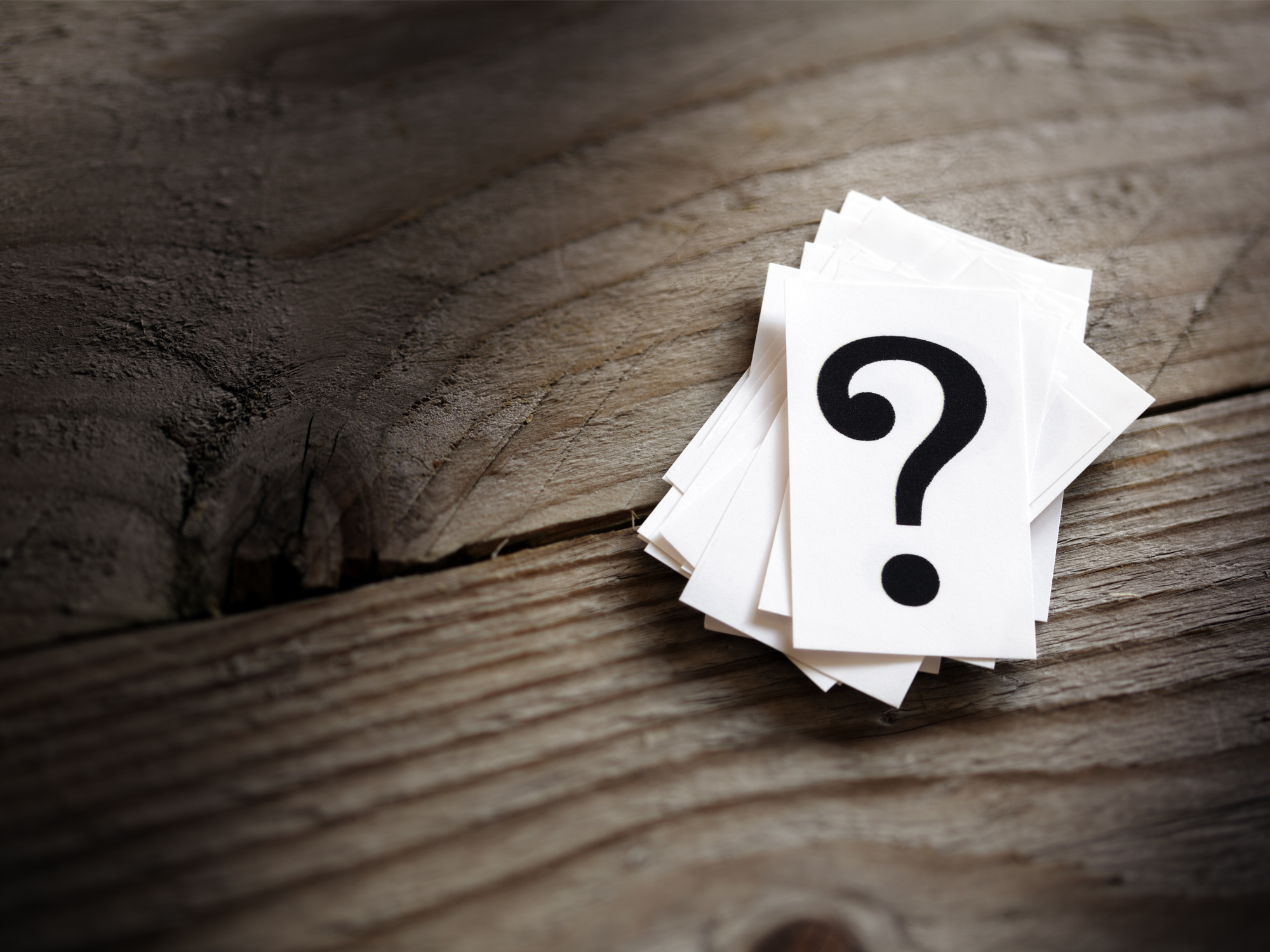 Questions?
Bureau of Ocean Energy Management
www.boem.gov
13